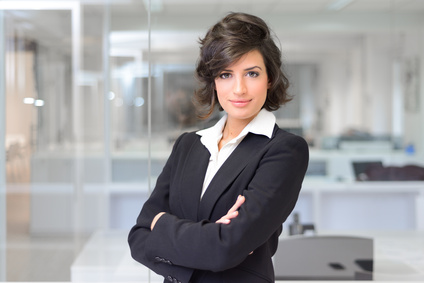 Claire
Delfininio
PROFILO
Lorem ipsum dolor sit amet, consectetur adipiscing elit. Morbi tristique sapien nec nulla rutrum imperdiet. Nullam faucibus augue id velit luctus maximus. Interdum et malesuada fames ac ante ipsum primis in faucibus. Etiam bibendum, ante nec luctus posuere, odio enim semper tortor, id eleifend mi ante vitae ex.
CONTATTI
000 111 333
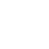 000 222 444
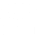 ESPERIENZA
name@mail.com
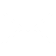 2010 - 2014
12 Street Name, Roma
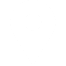 Società
Posizione
Lorem ipsum dolor sit amet, consectetur adipiscing elit. Morbi tristique sapien nec nulla rutrum imperdiet. Nullam faucibus augue id velit luctus maximus.
LOGO
2010 - 2014
COMPETENZE
Società
Posizione
Lorem ipsum dolor sit amet, consectetur adipiscing elit. Morbi tristique sapien nec nulla rutrum imperdiet. Nullam faucibus augue id velit luctus maximus.
LOGO
Professionale
Microsoft Office
InDesign
2010 - 2014
PHP MySQL
Società
Posizione
Lorem ipsum dolor sit amet, consectetur adipiscing elit. Morbi tristique sapien nec nulla rutrum imperdiet. Nullam faucibus augue id velit luctus maximus.
LOGO
Google Ads
Lingue
2010 - 2014
Inglese
Società
Posizione
Lorem ipsum dolor sit amet, consectetur adipiscing elit. Morbi tristique sapien nec nulla rutrum imperdiet. Nullam faucibus augue id velit luctus maximus.
LOGO
Spagnolo
Tedesco
Personalità
Creativo
FORMAZIONE
Serio
2014
Università – Laurea 
Lorem ipsum dolor sit amet, consectetur adipiscing elit.
Innovatore
Organizzato
2014
Università – Laurea 
Lorem ipsum dolor sit amet, consectetur adipiscing elit.